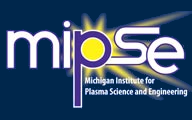 A Multi-Site Emission Modeling Framework for Porous Electrosprays
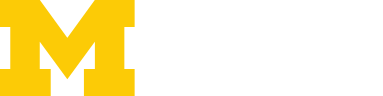 Collin B. Whittaker and Benjamin A. Jorns
University of Michigan, Department of Aerospace Engineering, Ann Arbor, MI 48109
Results
Motivation
Model
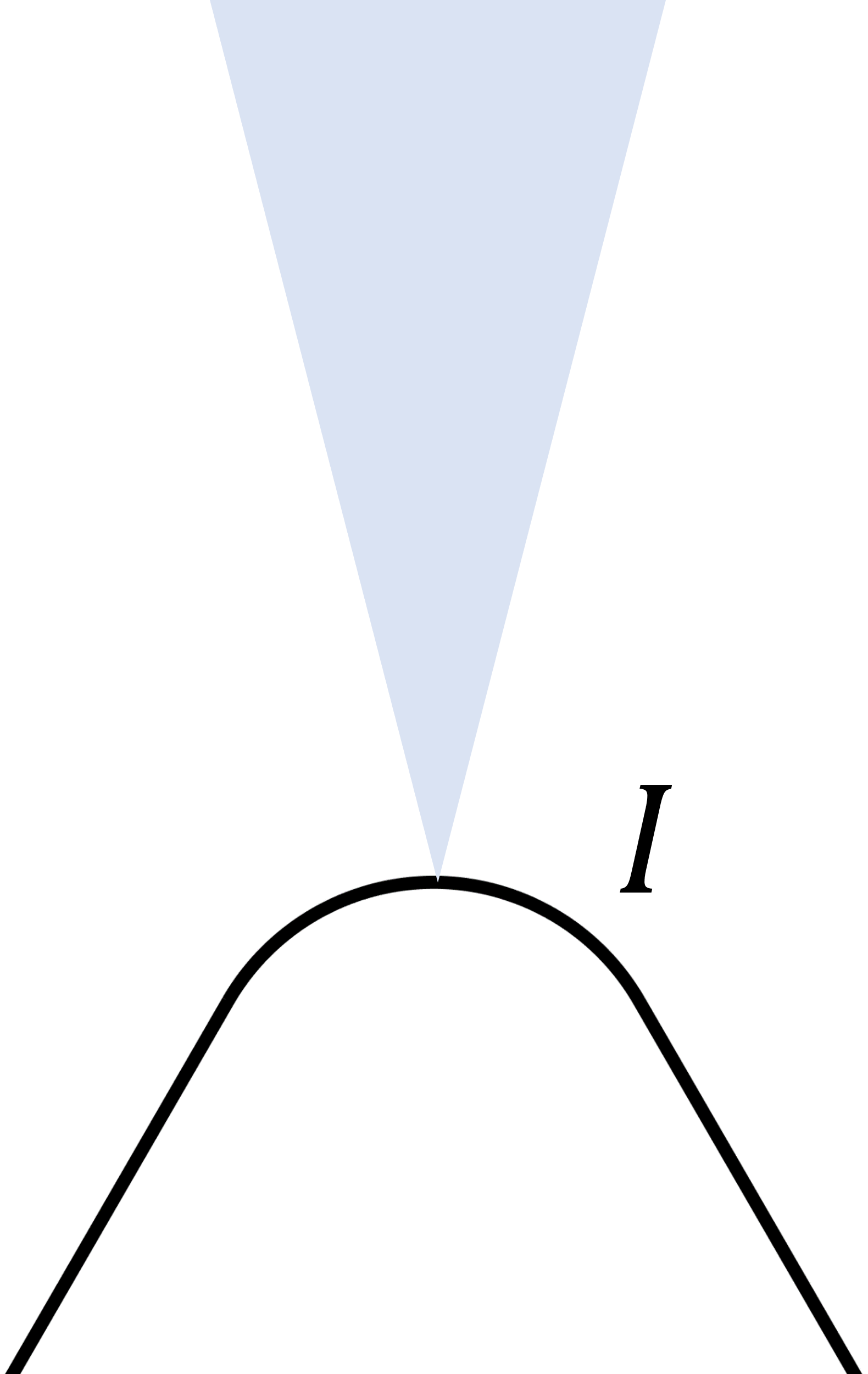 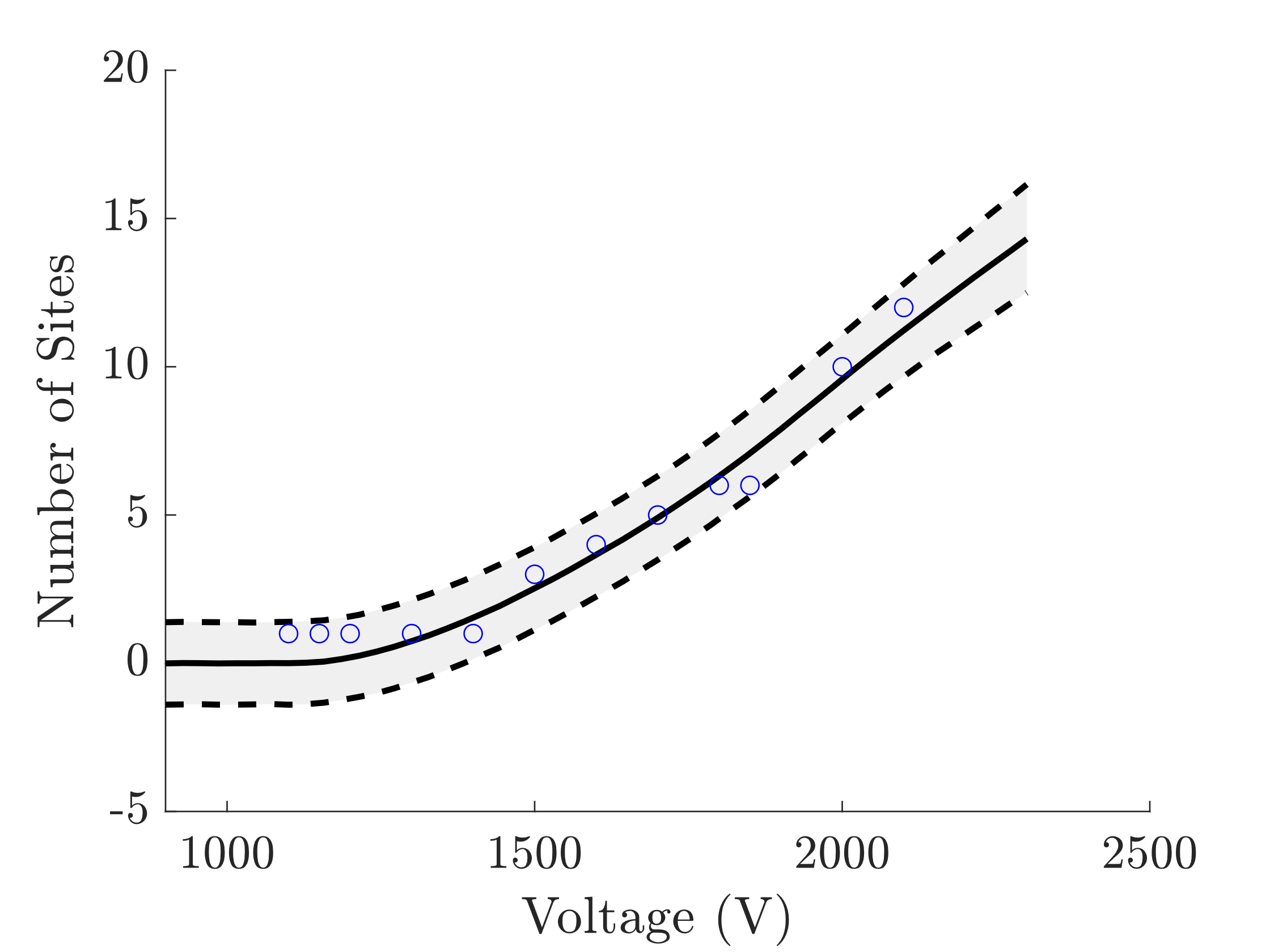 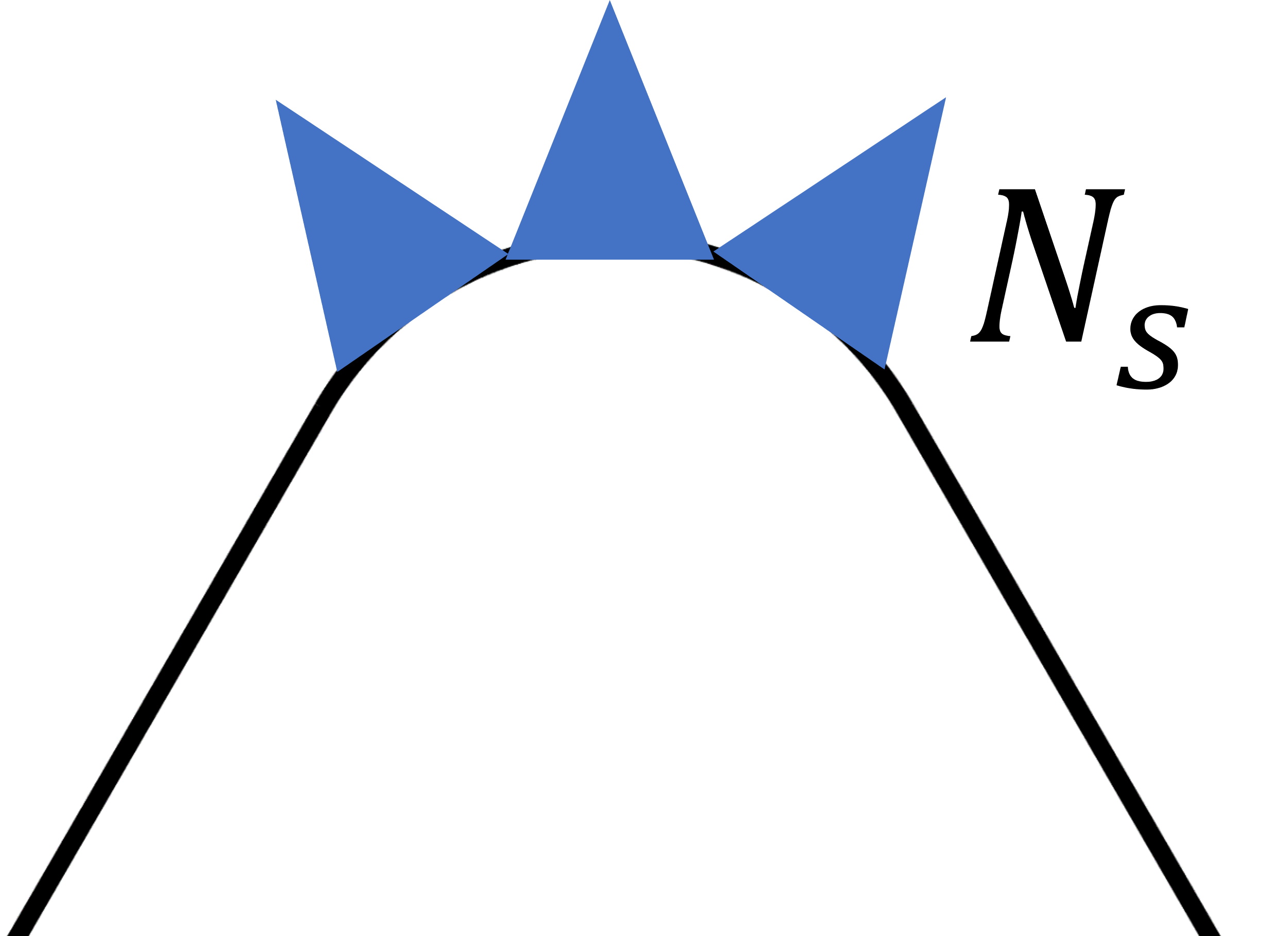 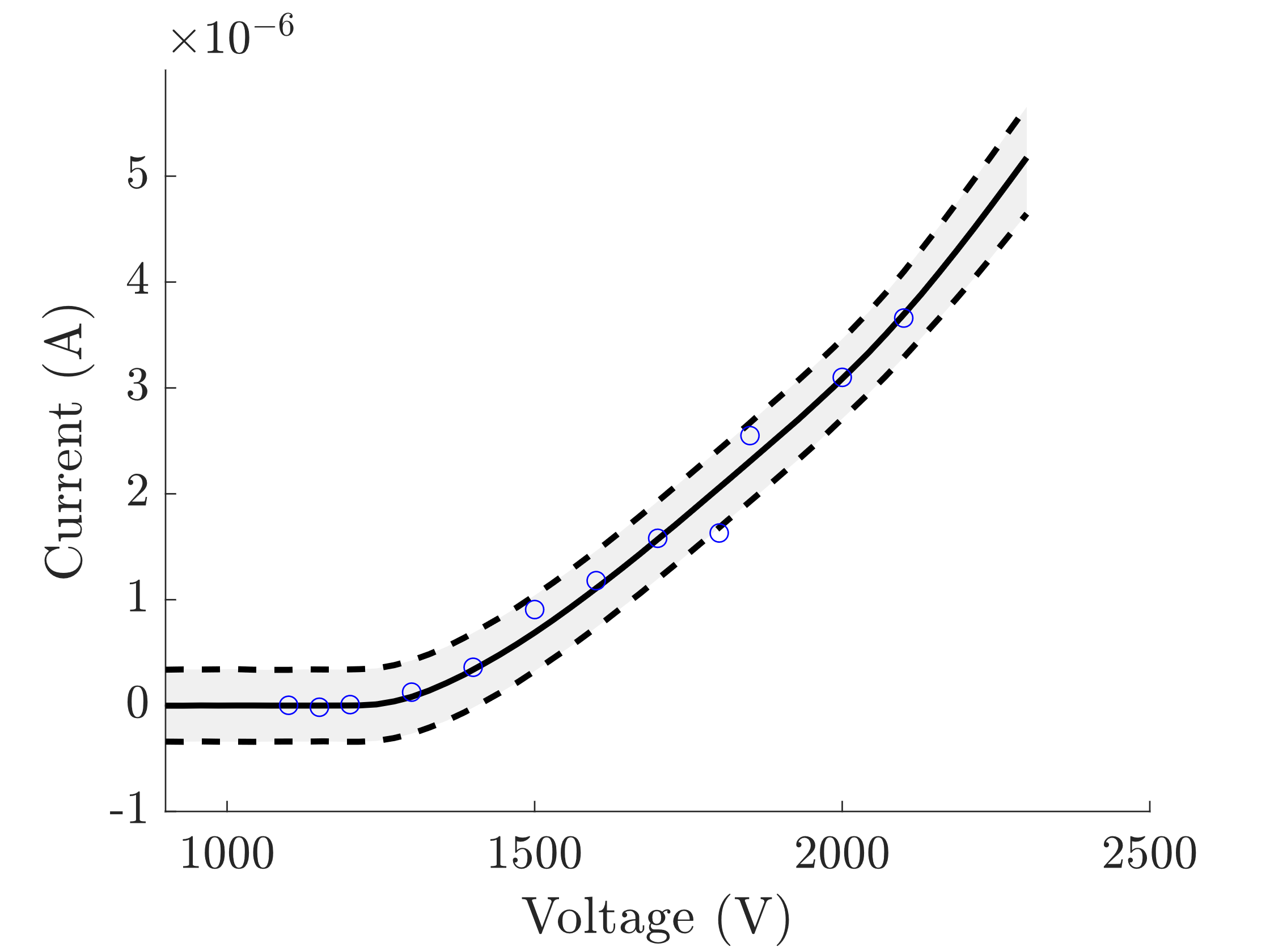 Two key mechanisms:
Experiment [1]
Experiment [1]
90% CI
90% CI
Median
Median
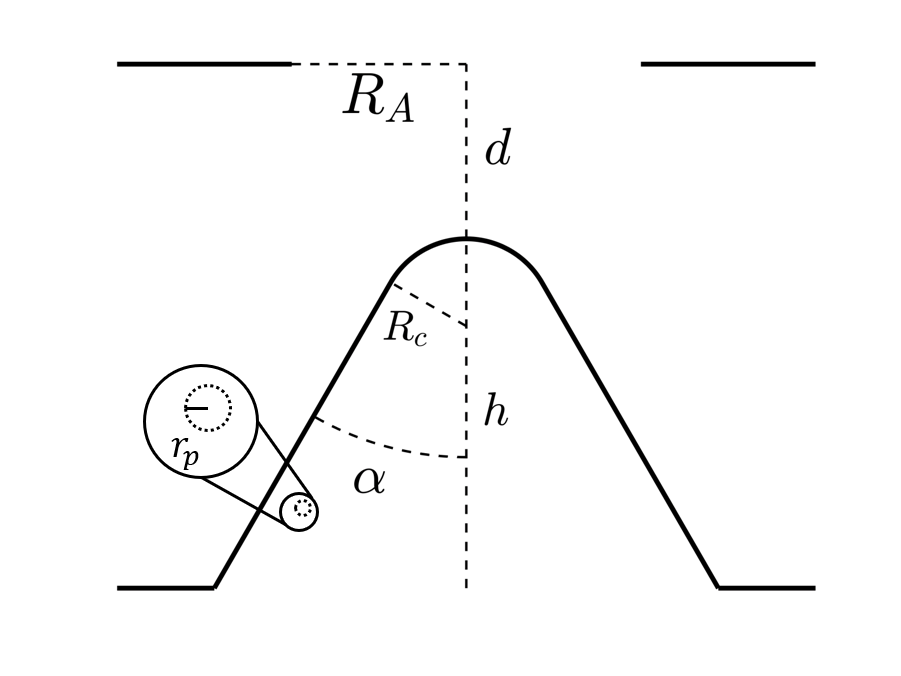 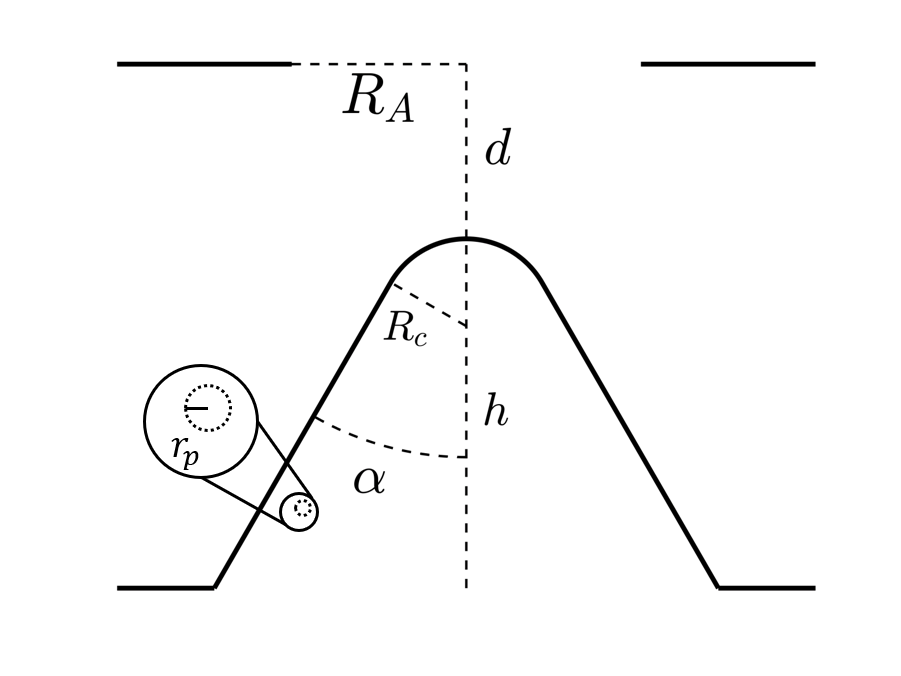 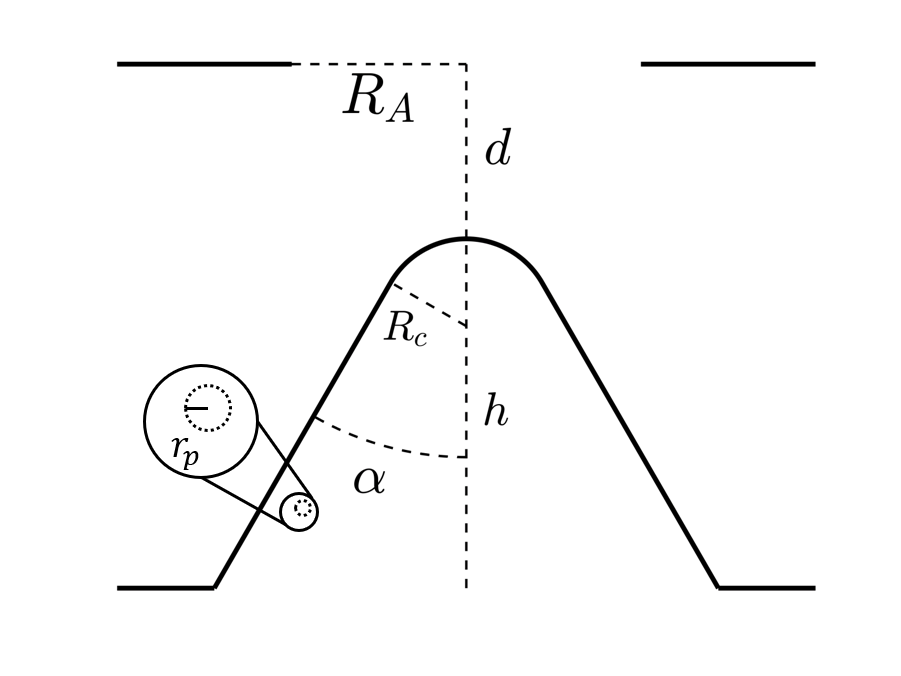 That is, we could not reproduce the data assuming the nominal substrate pore sizing. The learned pore sizes were up to 10x larger:
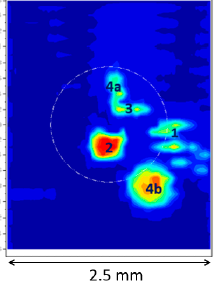 discrete jumps
[1]
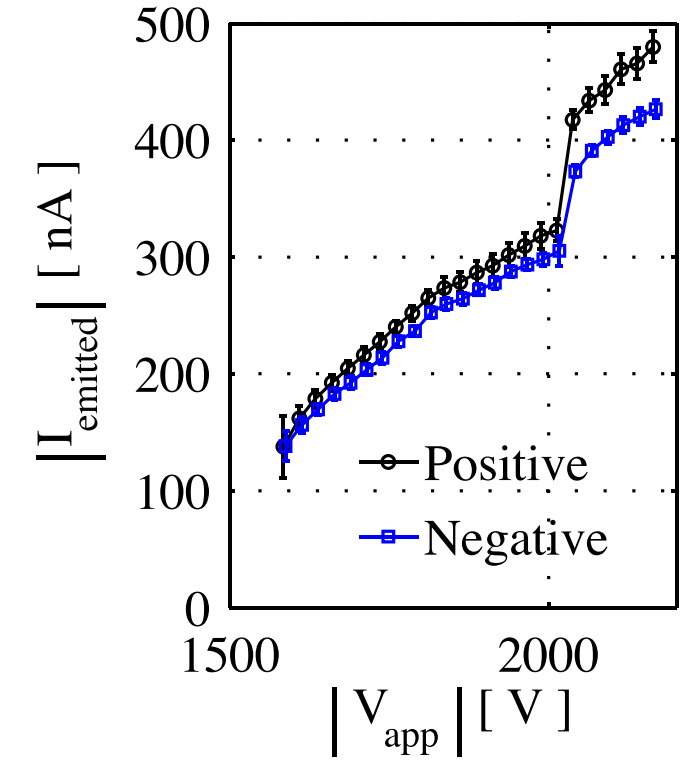 multiple beams
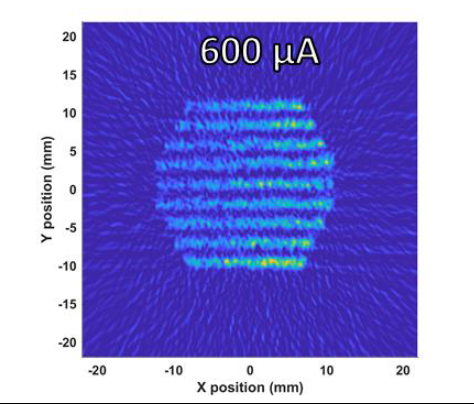 This indicates that the surface wetting differs substantially from the internal wetting, which may result from fluid pooling or device fabrication.
[3]
onset
geometry
current emission
Conclusions
[2]
Formulated a reduced-fidelity physical model of multi-site emission for porous electrosprays
When calibrated, the model could reproduce experimentally-observed emitter behavior
Learned parameters suggest propellant pooling or surface modification from manufacturing
Parameter Inference
We applied Bayesian inference to train the model on measurements of number of sites and emitter current taken on a single-emitter system as a function of voltage [1].
Objectives
References & Acknowledgements
Derive a model predicting the onset of multiple beams and their total current, accounting for these mechanisms
Train the model on experimental data as a validation test case
[1] B. St. Peter et al., Aerospace. 7, 91 (2020).
[2] Fedkiw et al. AIAA P&E 2021 Forum, 3389, (2021).
[3] Perez-Martinez et al. App. Phys. Lett. 107, 043501, (2015).
[4]  Whittaker et al. 37th IEPC, 205, (2022).
This work was supported by a NASA Space Technology Graduate Research Opportunity.
13th Annual MIPSE Graduate Student Symposium